DELETE THIS PAGE BEFORE DISTRIBUTION
Instructions
This template is essentially a completed checklist showing that your office implemented the full list of best practices for signature verification audits. 

Customize placeholder text
Add the year and type of election. For example, if you conducted a ballot management audit during the primary election in 2024, replace [YEAR][TYPE] Election with 2024 Primary Election.

And showcase the office that completed the audit by replacing [Jurisdiction] with the name of your town, city or county. For example, if you work for the Jones County Elections Department, change the beginning of the second sentence to: Jones County implemented … .

Check the third best practice listed. It has a placeholder of X% for the percentage of ballots reviewed. Replace the X with the percentage of ballots your office reviewed. If this sentence is not applicable in your jurisdiction, delete it.

Adjusting the list of best practices
If your office was not able to achieve one of the best practices listed, you can delete it. To do this, use your mouse to drag a box around both the check mark and the text and then hit delete. Each check mark is grouped with the text beside it, so this method will ensure you delete both. 

If the spacing looks off after deleting one or more practices, select individual practices by dragging a box around it with your mouse. With the check mark and text selected, use your mouse or arrow keys to move the content up or down on the page. Do this with other practices until you are happy with the spacing. 

How can we help?
If you run into trouble using this template or simply want help making changes, reach out to The Elections Group’s Communications Resource Desk. We’re here to help!
SIGNATURE VERIFICATION AUDIT PRACTICES
[YEAR] [TYPE] Election
A signature verification audit validates that the signature review process is being performed fairly and accurately, in accordance with rules and statutes.
[Jurisdiction] implemented the following signature verification audit practices as ballots were returned:
We audited regularly as the signature verification judges reviewed signatures. The timing was based on the volume of ballots returned and the availability of signature verification judges.
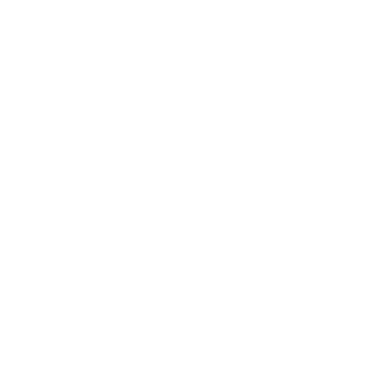 Experienced signature verification judges who did not  perform the original verification conducted the audit
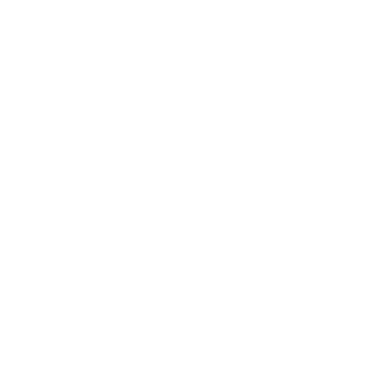 We audited as ballots were returned until our sample size met the threshold required by law. In this, case, [X%] of ballots.
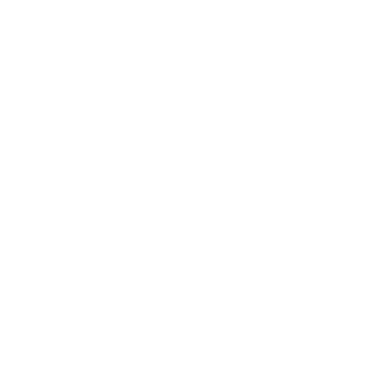 We regularly performed reconciliation, checking the number of batches and ballots from the voter database and sorting and processing system reports against the physical piece count.
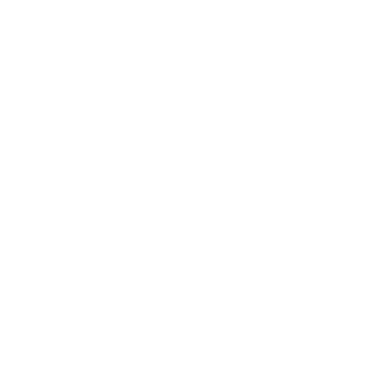 We opened the audit to observers with the same guidelines as other ballot processing activities.
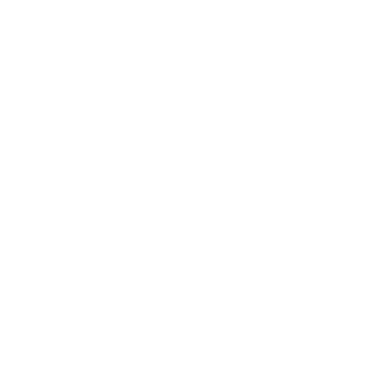 We prepared a  timely post-audit report using  plain language and made it available to the public.
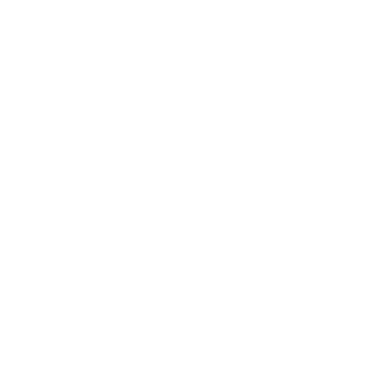